Pre-calculus Notes
Chapter P
Real Numbers
A real number is any number that can be written as a decimal
The set of real numbers include many subsets: 
Natural
Whole numbers
Integers
Rational Numbers
Irrational Numbers
The set of real numbers is ordered.
Inequalities will be used to compare real numbers .
Inequality symbols are:
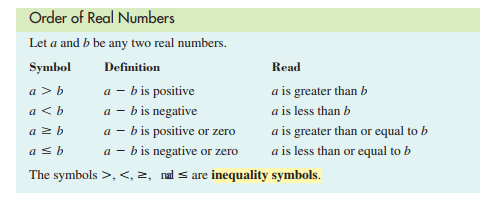 Graph of inequalities
Describe and graph the interval of real numbers for the following inequalities:
a) x<3 

b) -1<x ≤ 4

Try it out p9#5,6
X ≤ 2

-2≤x<5
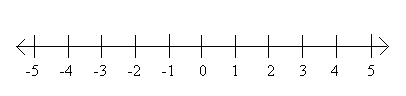 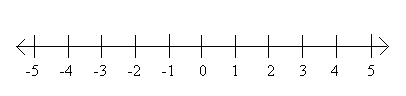 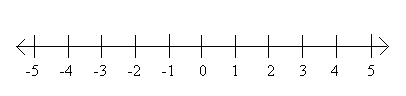 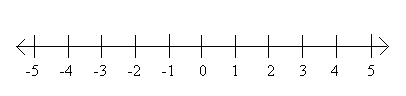 Write an interval of real numbers using an inequality and draw its graph
a) The real numbers between -4 and -0.5


b) The real numbers greater than or equal to 0
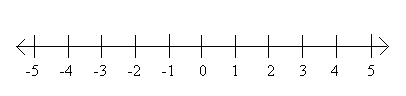 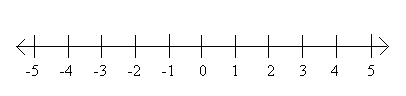 Try it out Page 9 # 15-16
15) x is between -1 and 2


16) X is greater than or equal to 5
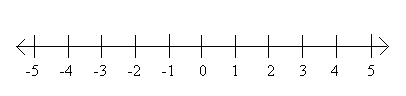 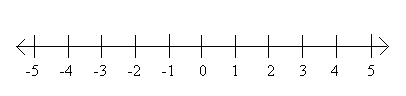 Bounded vs Unbounded Intervals
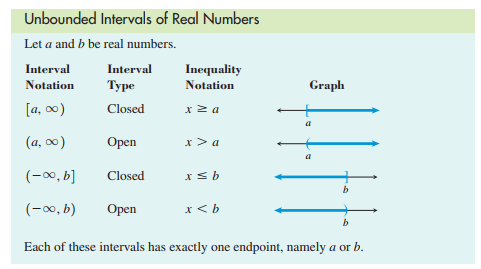 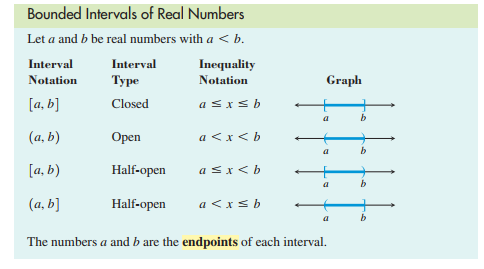 Converting between Intervals and Inequalities
[-6,3)  


(-∞,-1)


-2 ≤x< ≤3
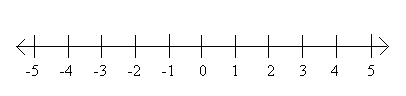 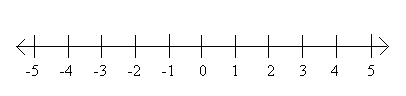 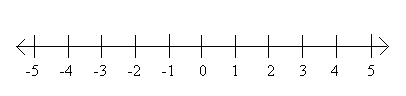 Try it out
Page 10#29
(-3,4]



Homework page 9: 7 through 14, 17 through 28
Page 10: 30,31,32
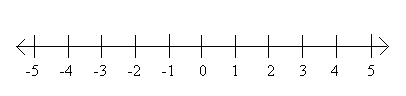